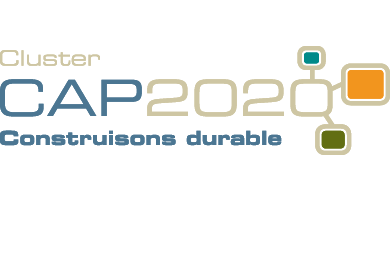 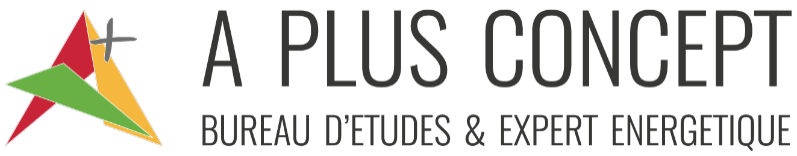 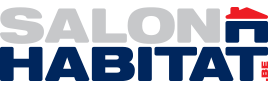 Salon HabitatRénovation d’immeubles de logements
Boris Defays – A+ Concept
Responsable du département énergie et développement durable
Plan de la présentation
Introduction
Mise en place d’un plan de rénovation énergétique
Bilan énergétique d’un immeuble de logements
Optimisation énergétique
Conclusions
2
Plan de la présentation
Introduction
Mise en place d’un plan de rénovation énergétique
Bilan énergétique d’un immeuble de logements
Optimisation énergétique
Conclusions
3
A+ Concept
1. INTRODUCTION
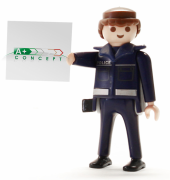 Bureau d’étude Techniques Spéciales et Optimisation énergétique / Développement durable
Equipe de 10 personnes
TECHNIQUES SUIVIES : Chauffage – Climatisation – Ventilation – Sanitaire – Réseaux enterrés – Electricité basse-moyenne-haute tension – Data / Téléphonie – Contrôle accès / Sécurisation – Sécurité incendie – Eclairage – Ascenseurs – Energies renouvelables – …
DOMAINE D’EXPERTISE : Projets techniques spéciales –  Audits énergétiques / optimisation –  PEB (RW – RBC) –  Expertises techniques – Certifications environnementales (BREEAM assessor) –  Bâtiments passifs –  Rénovation – Réseau de chaleur – Simulation dynamique – Biomasse / Biométhanisation
Membres cluster CAP 2020 -  PMP – Plateforme Smart Cities
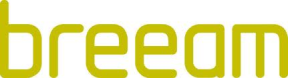 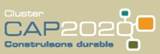 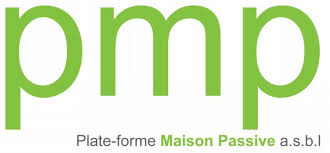 4
Comment optimiser ?
1. INTRODUCTION
Potentiel important, mais par quoi commencer ?
Qui contacter : Architecte, auditeur, installateur, conseiller énergie, … ?
Comment payer les travaux ? Primes ?
Impact sur l’exploitation du bâtiment ?
Cibles à long termes ?
5
Plan de la présentation
Introduction
Mise en place d’un plan de rénovation énergétique
Bilan énergétique d’un immeuble de logements
Optimisation énergétique
Conclusions
6
Plan de rénovation énergétique
2. Plan de rénovation énergétique
Intérêts
Eviter de prendre des décisions dans l’urgence
Vision à long terme
Profiter d’effets levier
Eviter l’obsolescence programmée
Problématiques spécifiques : amiante, impétrants, …
Recours aux énergies renouvelables
Monitoring énergétique
7
Plan de la présentation
Introduction
Mise en place d’un plan de rénovation énergétique
Bilan énergétique d’un immeuble de logements
Optimisation énergétique
Conclusions
8
Bilan énergétique d’un immeuble de logements
3. Bilan énergétique
Immeuble avant rénovation
Pertes enveloppe
9
Bilan énergétique d’un immeuble de logements
3. Bilan énergétique
Immeuble avant rénovation
Pertes enveloppe
10
Bilan énergétique d’un immeuble de logements
3. Bilan énergétique
Immeuble avant rénovation
Pertes chaleur
11
Bilan énergétique d’un immeuble de logements
3. Bilan énergétique
Immeuble avant rénovation
Coût exploitation
12
Bilan énergétique d’un immeuble de logements
3. Bilan énergétique
Optimisation énergétique
Infiltrations
Parois
13
Bilan énergétique d’un immeuble de logements
3. Bilan énergétique
Impact de la production centralisée
14
Plan de la présentation
Introduction
Mise en place d’un plan de rénovation énergétique
Bilan énergétique d’un immeuble de logements
Optimisation énergétique
Conclusions
15
Optimisation énergétique
4. Optimisation énergétique
Enveloppe
Monitoring énergétique
Ventilation
Production de chaleur
Eau chaude sanitaire
Eclairage
Energies renouvelables
16
Monitoring énergétique
4. Optimisation énergétique
Dimensionnement des installations
Refacturation
Suivi des dérives
Suivi des pistes d’amélioration
Sensibilisation
Planification des dépenses
17
Ventilation
4. Optimisation énergétique
Centralisé ?
Système C  vs système D
Faux plafond ?
Gaines techniques ?
 Intégration dans logement ?
 Entretien ?
18
Production de chaleur
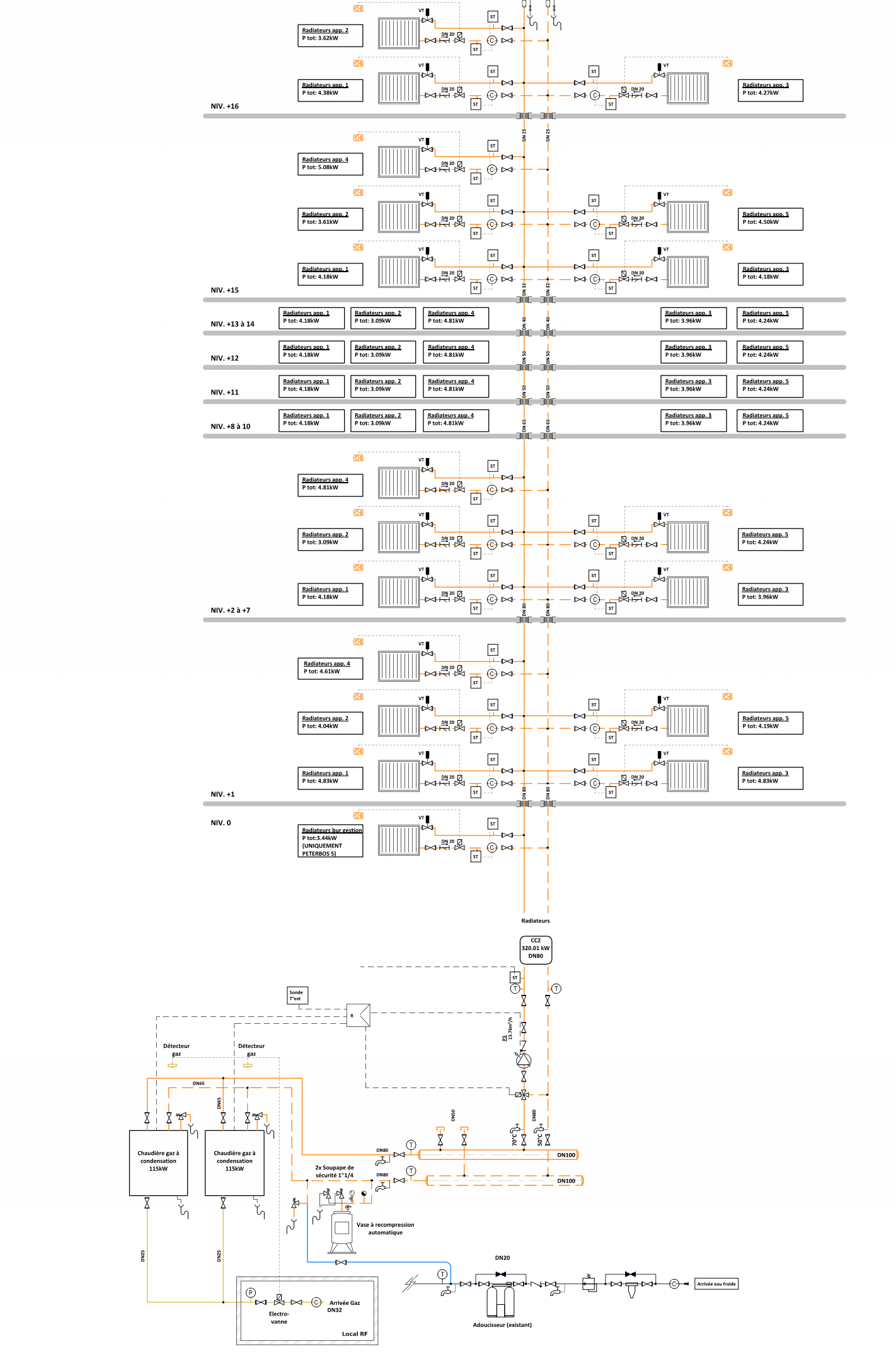 4. Optimisation énergétique
Remplacement chaudière
Dimensionnement ? 
Centralisation ? Gestion de la boucle ?
Circuit secondaire, partitionnement ?
Coupure installation ?
Hydraulique ?
Conduites existantes ?
Amiante ?
19
Eau chaude sanitaire
4. Optimisation énergétique
Gestion de la production ECS
Boucle sanitaire ?
Légionellose ? Débit et température
Régime de température ?
Fonctionnement estival ?
Dureté de l’eau ?
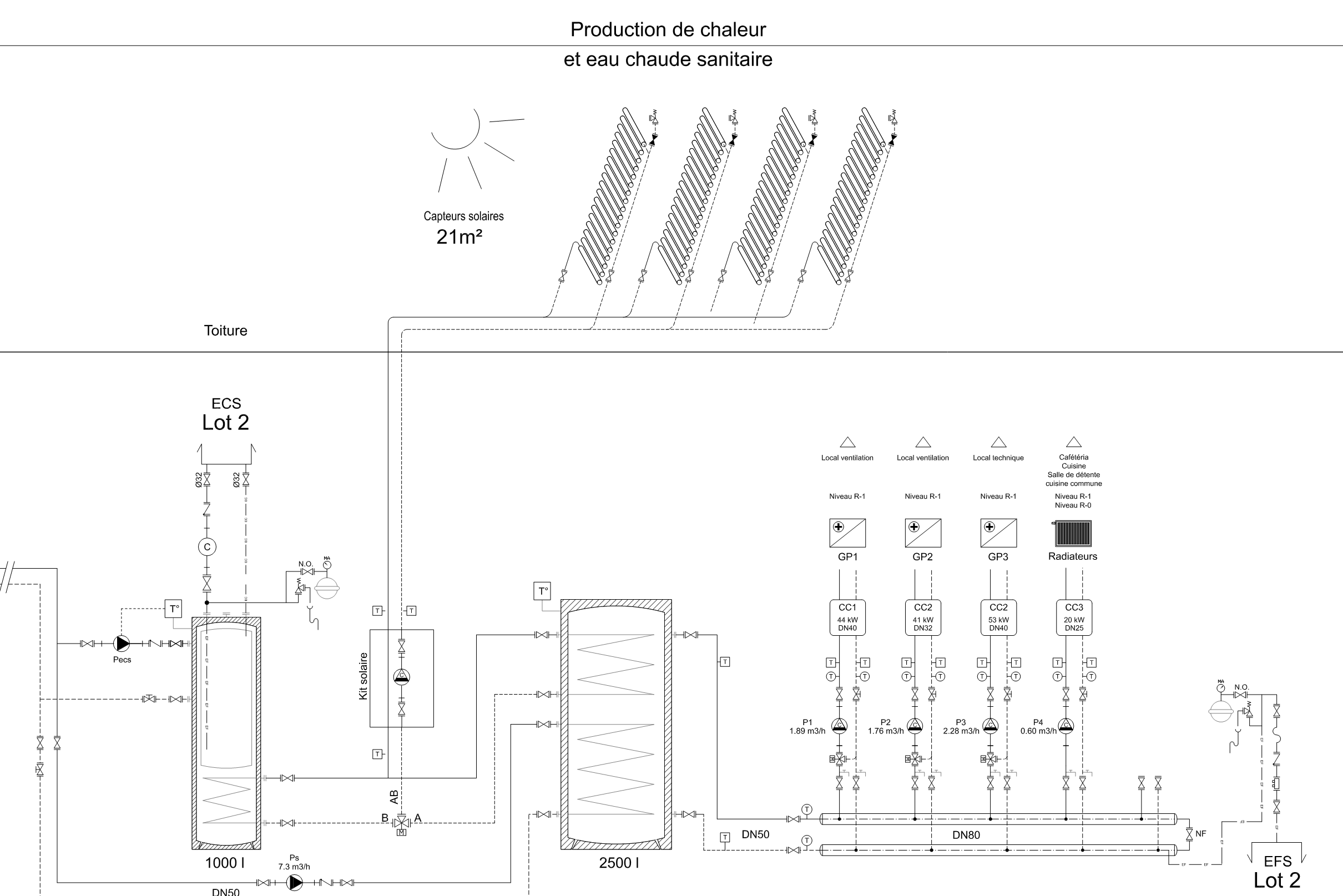 20
Eclairage
4. Optimisation énergétique
Uniquement pour les communs
Niveau d’éclairement souhaité ?
Attention robustesse et violabilité
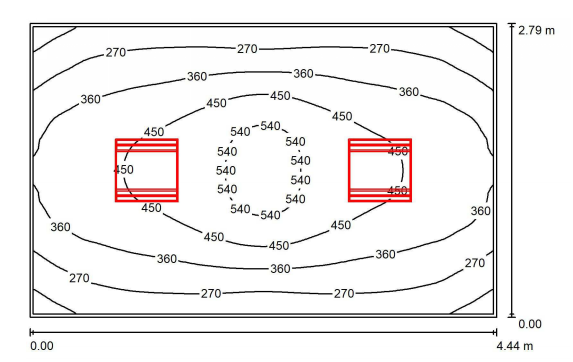 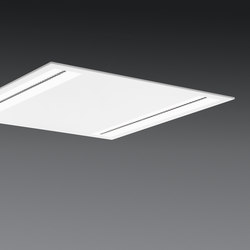 21
Energies renouvelables
4. Optimisation énergétique
Comment exploiter l’électricité produite (cogénération – photovoltaïque – éolien)
Intégration dans les installations existantes
Raccordement électrique
Raccordement hydraulique
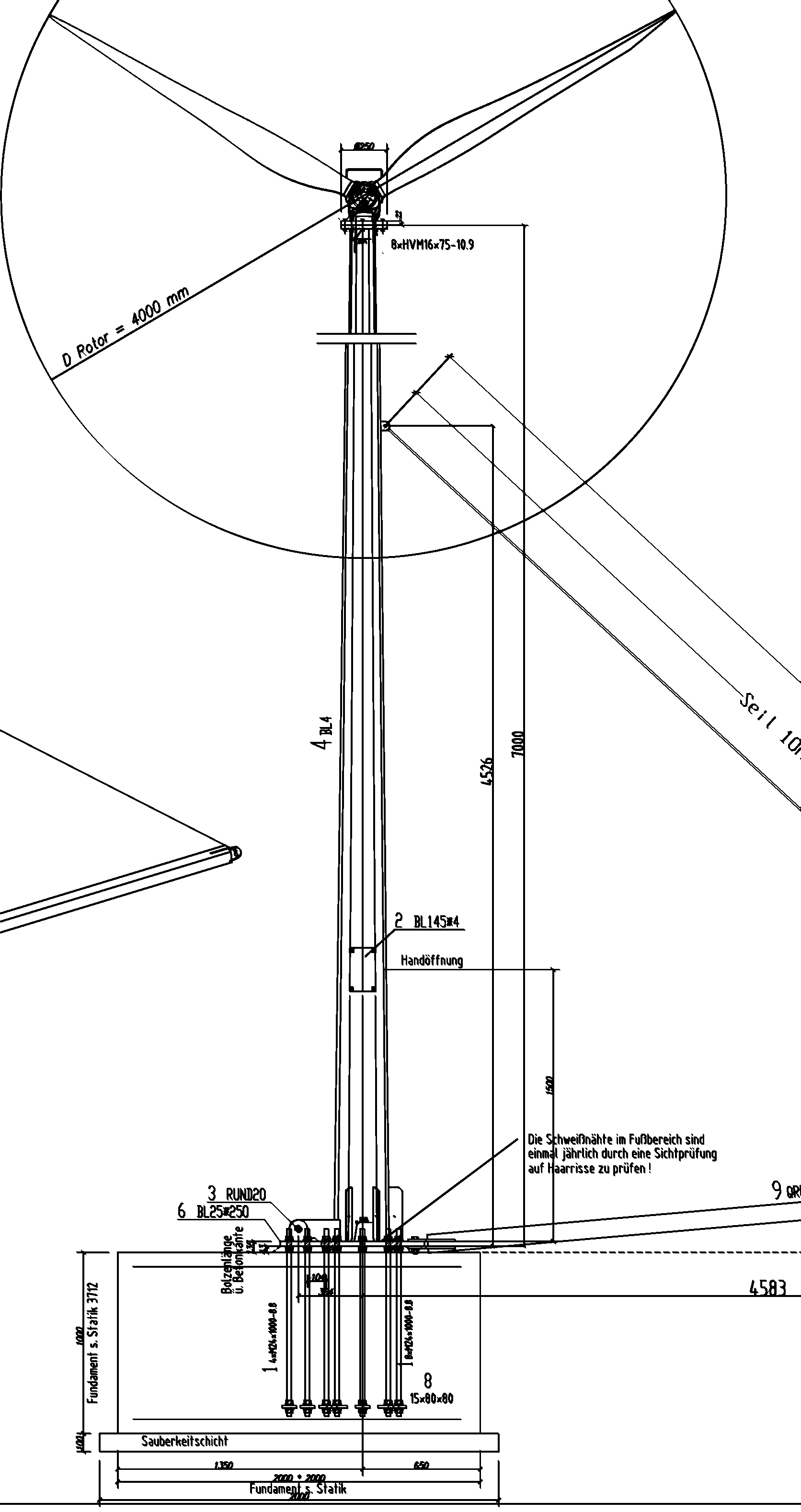 22
Rentabilité
4. Optimisation énergétique
23
Plan de la présentation
Introduction
Mise en place d’un plan de rénovation énergétique
Bilan énergétique d’un immeuble de logements
Optimisation énergétique
Conclusions
24
Conclusions
5. CONCLUSIONS
Disposer de données fiables
Planning à long terme
Effets collatéraux
Complexité d’intervention sur des installations existantes
Phasage des travaux
25
Nous contacter
A+ CONCEPT
Boris Defays
Responsable du département énergie et développement durable
   Licensed BREEAM Assessor
   +32(0)498.69.73.38
b.defays@aplusconcept.be
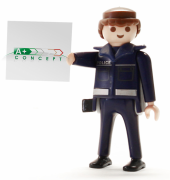 Bureau A+ Concept
  Rue du Tilleul, 54
   B-4432 Alleur – Belgique
   tel:    +32(0)4 223.78.00

   info@aplusconcept.be
www.aplusconcept.be
26
Merci de votre attention
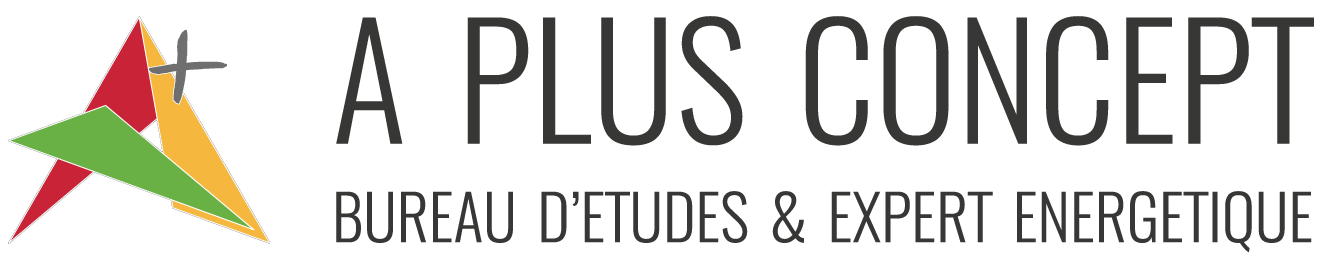 27